PR kina25. 4. 2023
KINO = sdílený zážitek sledování audiovizuálního obsahu.
TOP20
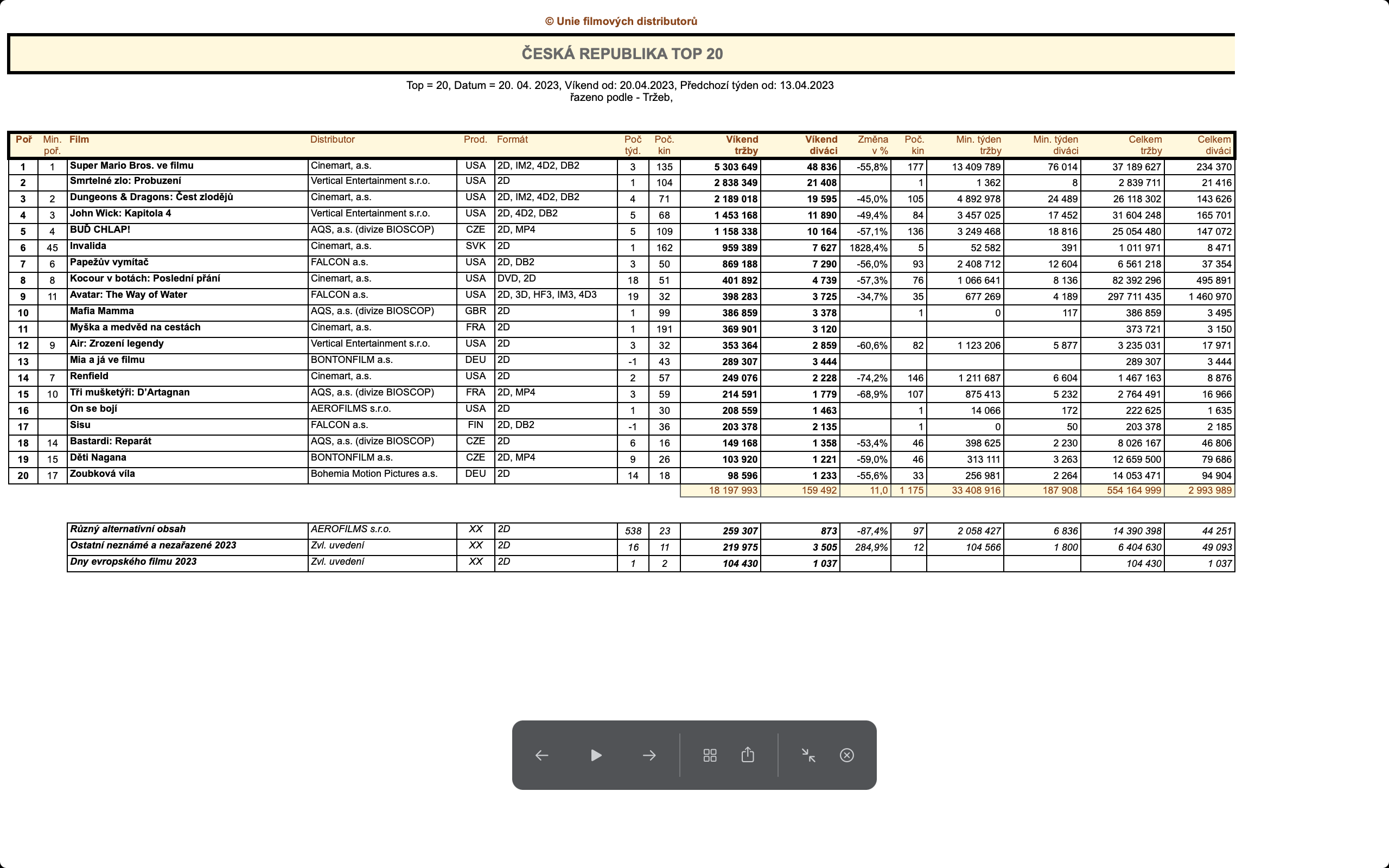 Propagace (PR) kina
proč?
pro koho?
offline
online
merchandising
závěr
Proč propagovat kino
identita kina
obecné informace o kině
informace o programu kina
informace o přidaných hodnotách kina
informace o dalších aktivitách
informace o doplňkovém prodeji
informace o kavárně kina
informace o změnách v kině
informace ze zákulisí kina
Pro koho jsou informace
pro širokou společnost
pro věrné diváky
pro konkrétní cílové skupiny
pro potencionální diváky
pro nové diváky
pro nefilmové diváky
pro potencionální partnery
pro vnitřní potřeby kina
OFFLINE
indoor
outdoor
Indoor
informace před kinem
informace v prostorách kina
informace na interaktivní obrazovce
informace na plátně kina
plakáty
fotosky
letáky
nástěnky
velkoplošné reklamy
kreativní nápady
Outdoor
výlep plakátů
CLV
billboardy
bigboardy
MHD
reklama na budově kina
roznos letáků
roznos programové brožury
pokrytí části regionu
ONLINE
webové stránky kina
mailing 
youtube 
facebook
instagram
e-shop
twitter
tiktok
google
obecné filmové servery
MERCHANDISING
sady předmětů s motivy kina
oblečení, styl, praktické předměty
trička
ponožky
tašky
polštáře
placky, zrcátka, peněženky
batohy
kalendáře
tužky a další předměty
Dotazy, diskuze k probrané problematice.
Doporučená internetové zdroje
www.ufd.cz
www.prokina.cz
www.fondkinematografie.cz
www.mkcr.cz
www.digitalnikino.cz
www.kinoprokazdeho.cz
www.novekino.cz
www.kinomaniak.cz
www.acfk.cz
www.mediadeskcz.eu
www.mediasalles.it
www.unic-cinemas.org
www.europa-cinemas.org
www.boxofficemojo.com
www.dcimovies.com
Doporučená literatura
SKOPAL, Pavel a Lucie ČESÁLKOVÁ. Filmové Brno. Dějiny lokální filmové kultury. Praha: Národní filmový archiv, 2016. 338 s. ISBN 978-80-7004-176-5.

ČVANČARA, Miroslav a Jaroslav ČVANČARA. Zaniklý svět stříbrných pláten : po stopách pražských biografů. Vyd. 1. Praha: Academia, 2011. 597 s. ISBN 9788020019691.

DANIELIS, Aleš. Svět filmu bez perforace. Hrozby a příležitosti digitální filmové distribuce. Iluminace, 25, 2013, č. 2, s. 89-101. Vyd. Praha: Národní filmových archiv. ISSN 0862-397X.

DANIELIS, Aleš. Česká filmová distribuce po roce 1989. Iluminace, 19, 2007, č. 1, s. 53-104. Vyd. Praha: Národní filmový archiv. ISSN 0862-397X.
     DAVID, Ivan. Filmové právo. Vyd. Nová beseda, z.s., 2015, ISBN            978-80-906089-0-0